Learning Intention
To use inverted commas
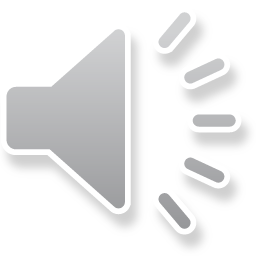 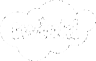 What are inverted commas?
Different Names
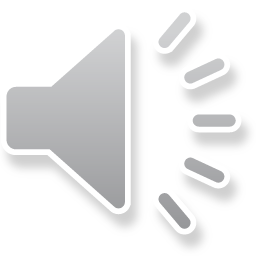 Inverted commas can also be called:
Speech marks
Quotation marks
“ ”
When do we use them?

We use them at the beginning and end.
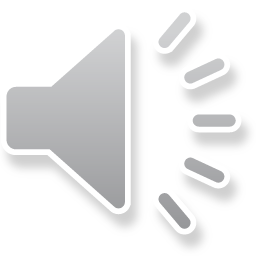 Keep your speech marks at the beginning and the end of the words being spoken.
“Lower please!” I said.
“ ”
New Speaker, New Line
Start a new line whenever someone new speaks.
“How are you doing today?” asked Jack.
“I’m great!” said Ben.
“ ”
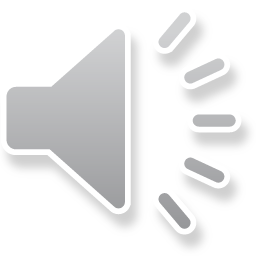 Capital Letters
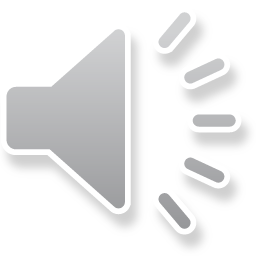 Begin the direct speech with a capital letter.
“What an amazing day!” he announced.
“ ”
Punctuation
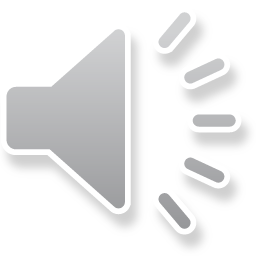 Make sure your speech is correctly punctuated. This includes a piece of punctuation before closing the inverted commas.
“There are times I feel that you are a little cold,” I said.
“ ”
Reporting Clause
Include in your sentences information about who is speaking and even how they are speaking. This is called the reporting clause.
“There are times, I feel that you are a little cold,” I said.
“ ”
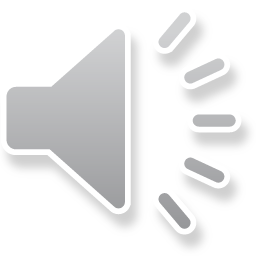